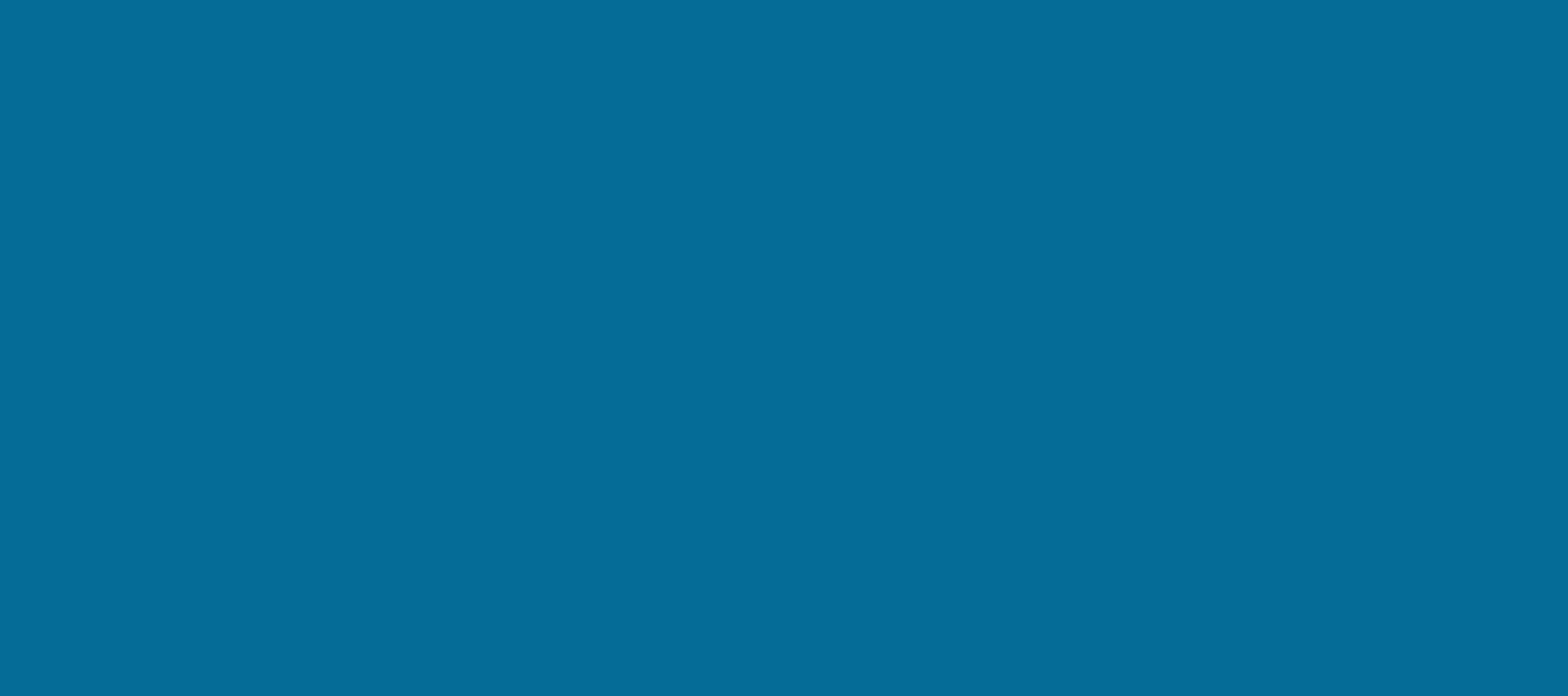 Dock & Roll: Navigating Your Property Tax Rate CalculationSusan Morgan & John ZagurskiGFOAT Spring Conference – April 2025
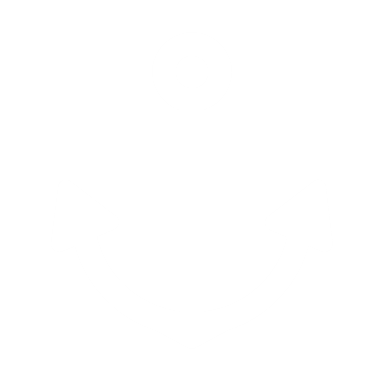 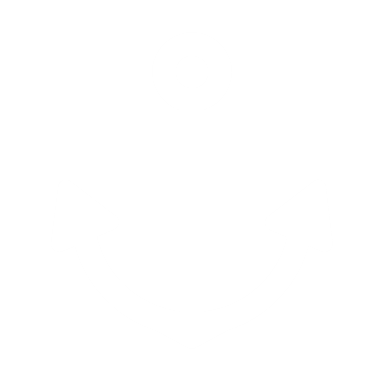 l
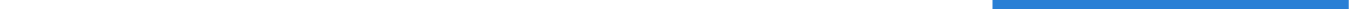 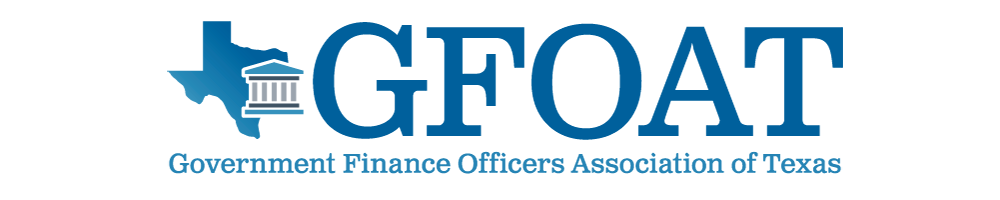 [Speaker Notes: Mostly the basics of what state statute requires
Some on tax rate, since most cities adopt their budget in conjunction with the tax rate]
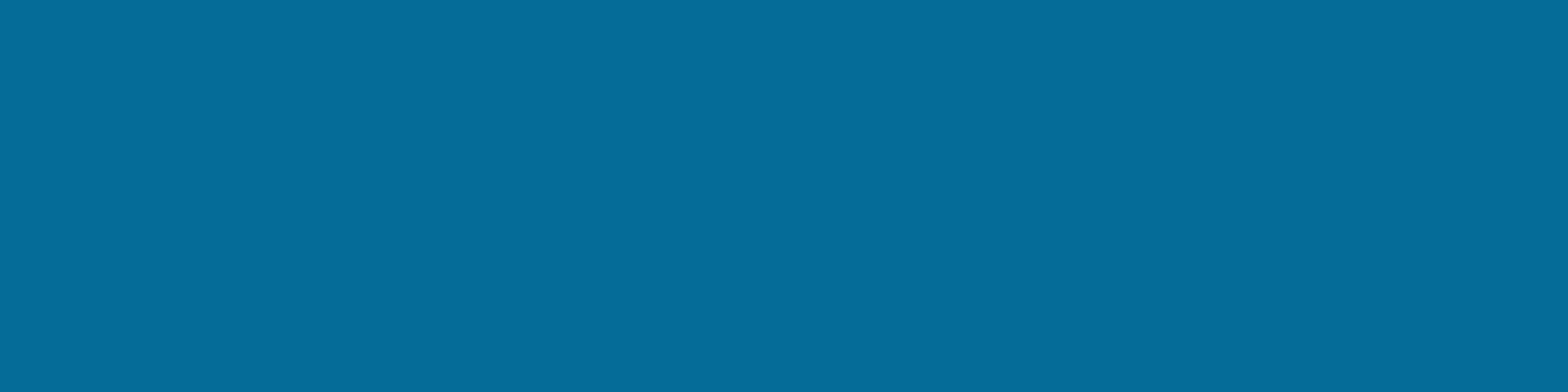 SESSION OVERVIEW
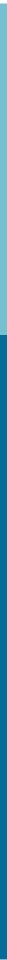 Getting on Board
Getting Ready
Roles & Responsibilities
Process & Publications

Rough Seas
TIRZ & TIFs
Excess Debt Collections
Appraisal Rolls

Arriving in Port
Tips
Questions
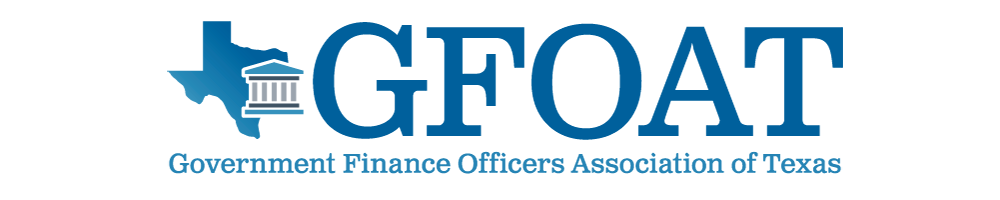 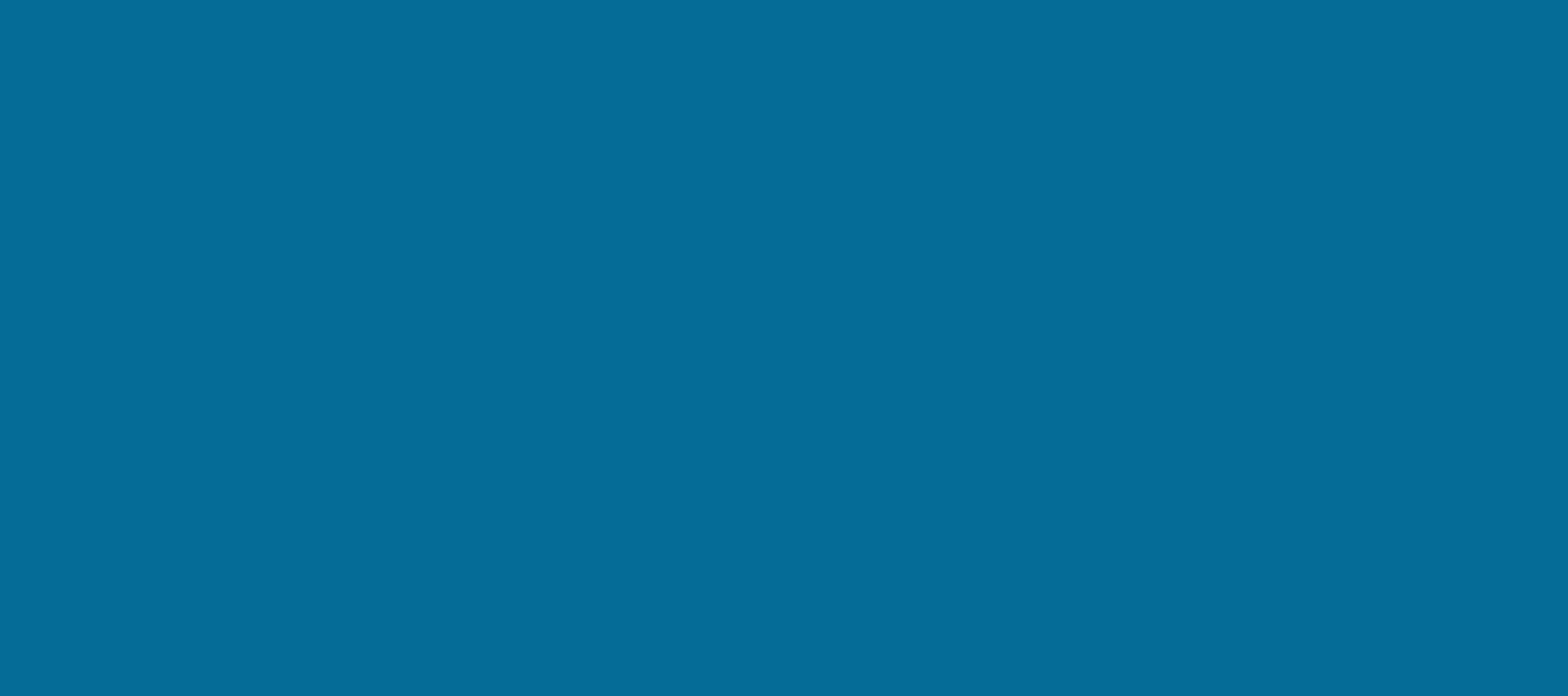 Getting on Board
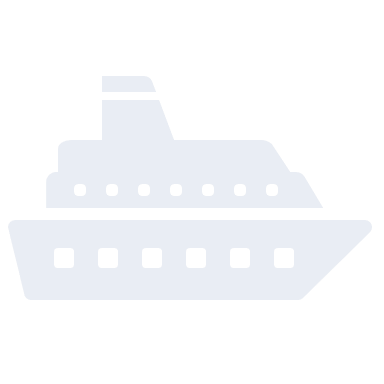 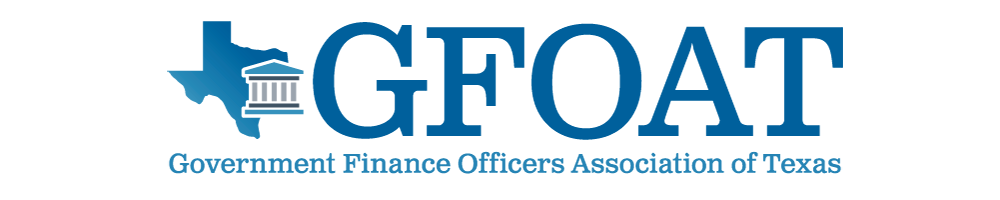 [Speaker Notes: Mostly the basics of what state statute requires
Some on tax rate, since most cities adopt their budget in conjunction with the tax rate]
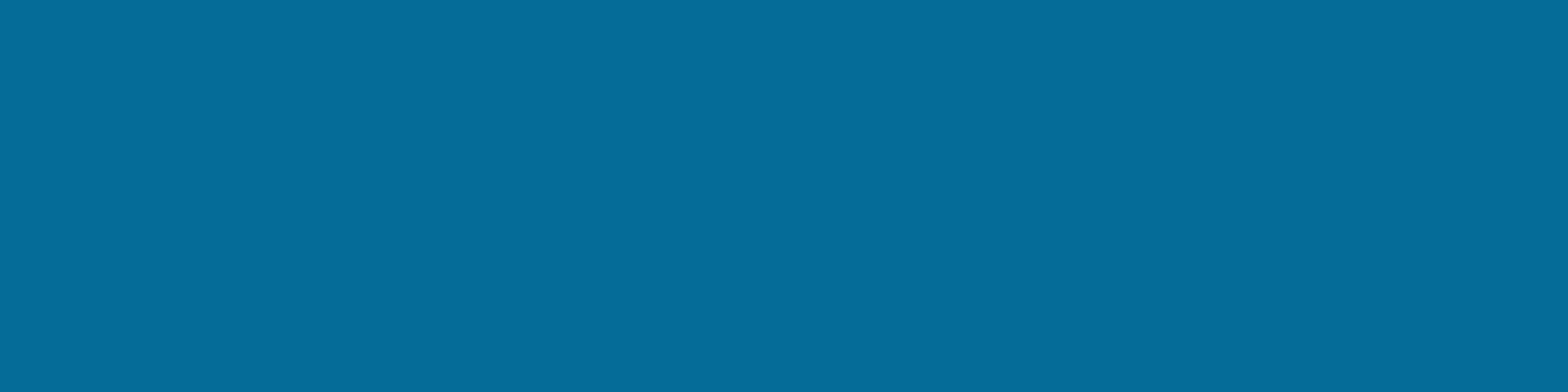 Getting Ready
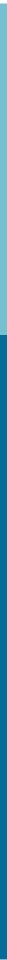 Prepare early!  Expect some changes and clarifications for 2025
Remember, the legislature is in session!  
There could be changes for Tax Year 2025 and will almost certainly be changes for Tax Year 2026
Read the Tax Code and have a check list ready
Do a practice run through with prior year forms and data
Document your calculations every year and be consistent
Check your charter and ordinance requirements ahead of time
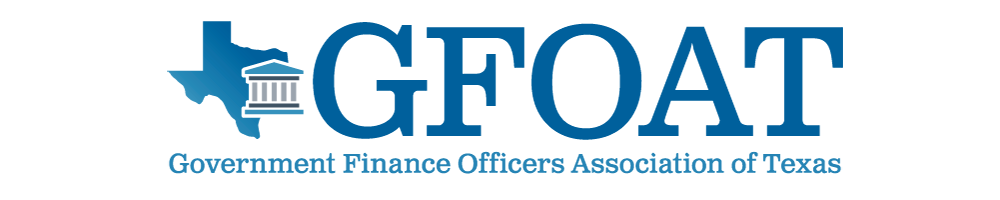 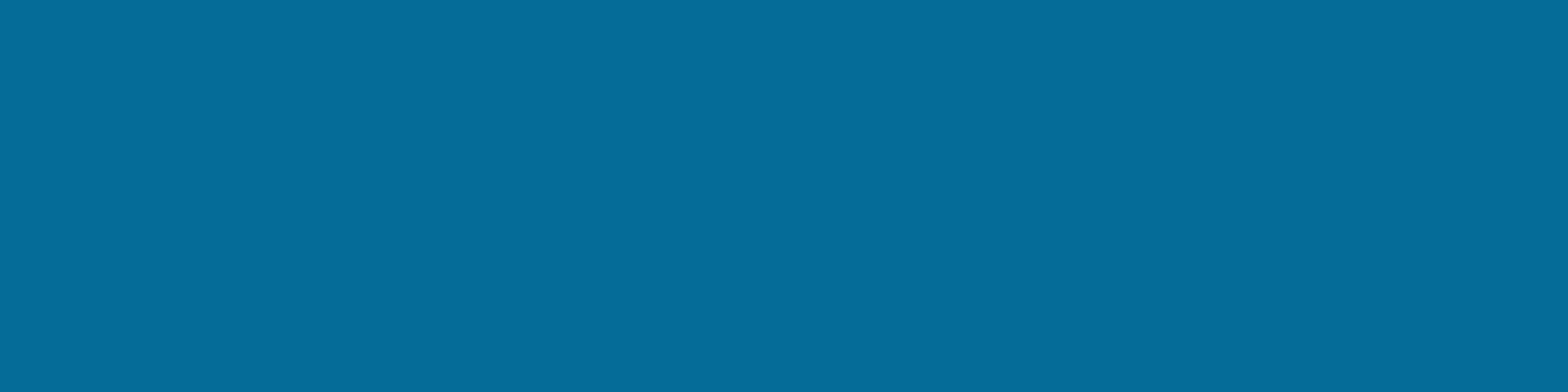 Getting Ready, continued
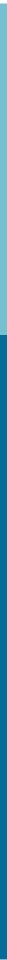 Make sure you understand your appraisal roll and property values
Talk to your tax assessor collector(s) – early and often
Talk to you chief appraiser(s) – early and often
TACs and CADs do prepare and interpret details differently
New forms probably won’t be ready until mid-July or later
Remember, the legislature is in session!
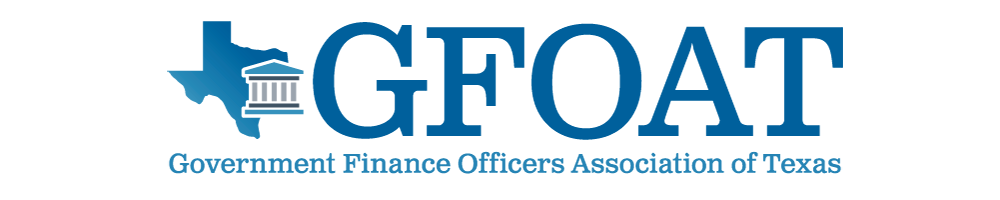 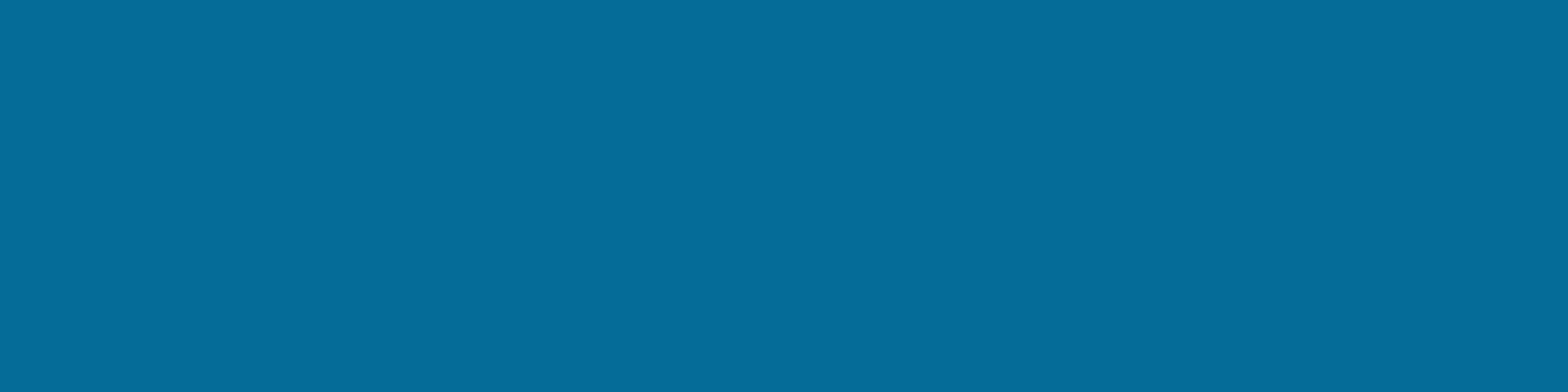 Roles & Responsibilities
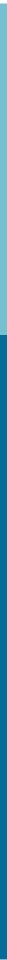 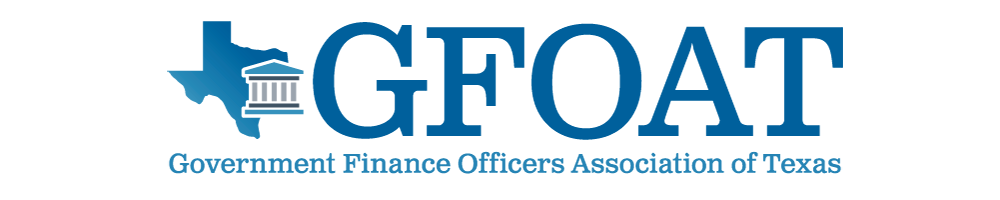 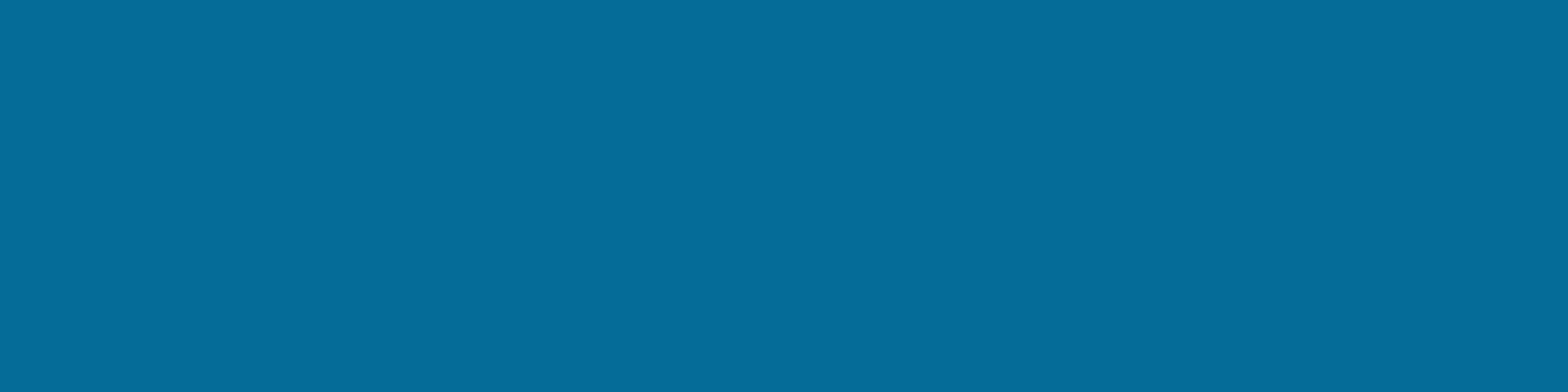 Overview of the Process
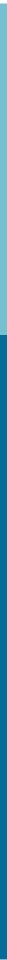 Governing Body Develops Budget
Appraisal District Provides Preliminary Value (April 30) and Certified (July 25)
Tax Assessor Calculates Rates, May Publish Notices
Governing Body Proposes Rate/Holds Hearings
Governing Body Adopts Tax Rate
Governing body must adopt a budget first
Can be done at the same meeting as tax rate
Consult your city attorney and TAC is your charter requires more than one reading
Governing body adopts a separate resolution if raising tax revenues
Tax Assessor Mails Bills

Note: De Minimis (pop. under 30,000) & Small Cities (levy below $500,000/rates less than $0.50) are slightly different
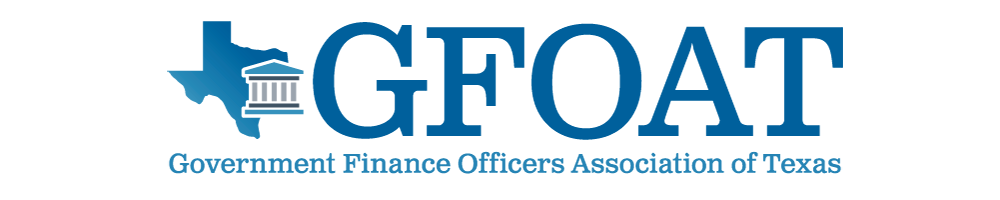 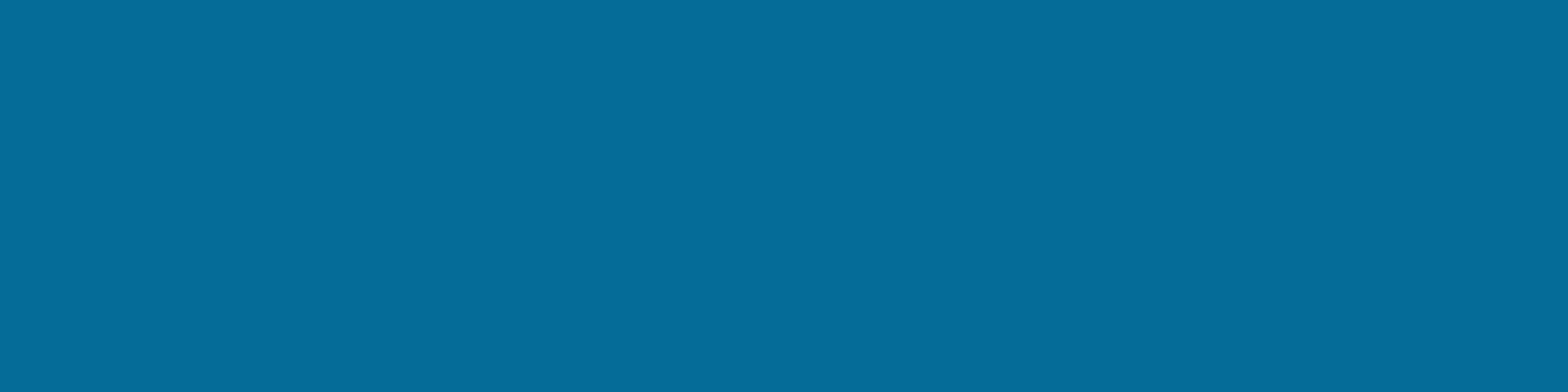 Publications & Numbers
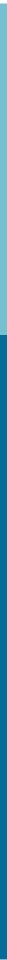 Question:  Your numbers don’t match up – do you have a spreadsheet error?

Question:  Why are all these numbers different? There you go, trying to confuse the public again!

Answer: No errors.  Each publication comes from a different section of the statute

Answer:  Intent of the legislature is to provide multiple views of the tax rates and revenues

Answer:  And, yes, it is still very confusing!
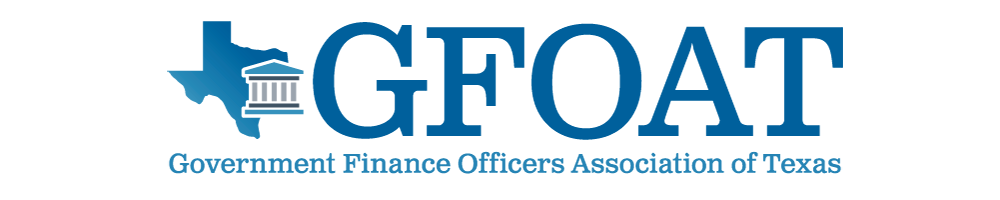 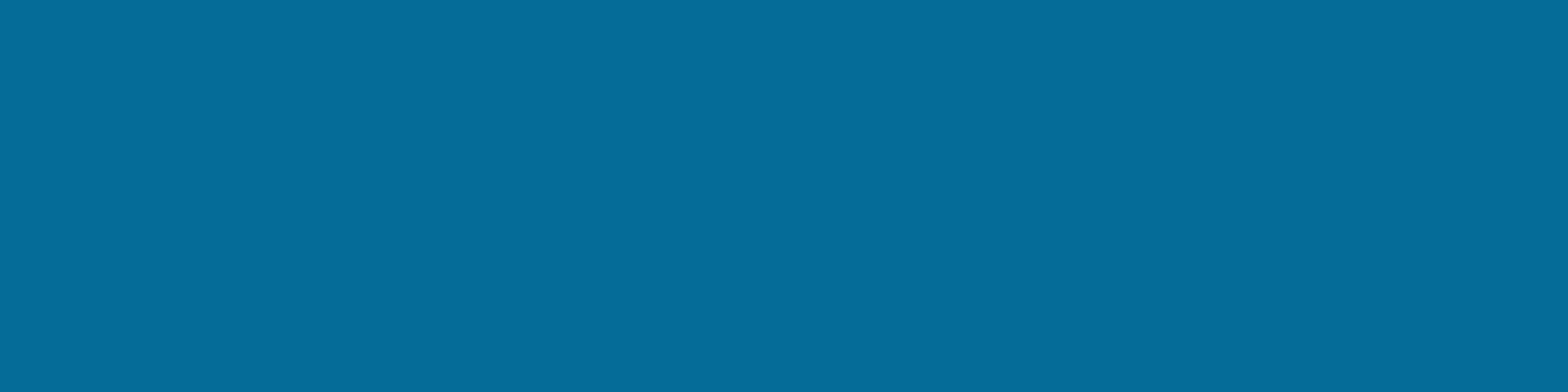 REQUIRED TAX & BUDGET PUBLICATIONS
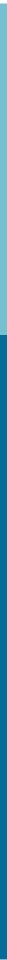 Two governing statutes
Texas Tax Code, Section 26
Texas Local Government Code, Chapter 102
Each require specific language, timing, location, and sometimes even font size
Websites, newspapers, budget documents, public access channels, motions and ordinance wording
Intent of all is to provide uniform and proper notice and information to taxpayer
Sections were adopted at different times for different purposes
Creates lots of perceived conflicts in the data!
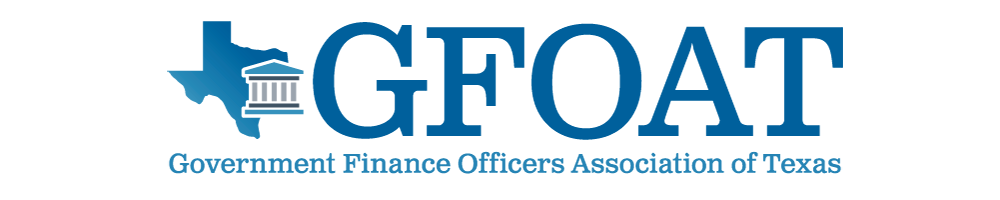 [Speaker Notes: *Two governing statutes – Tax Code Section 26 & Local Government Code Section 102.005 & 102.006
*Each require specific notices and publications
Newspaper Property Tax Hearing was published 8.19.22]
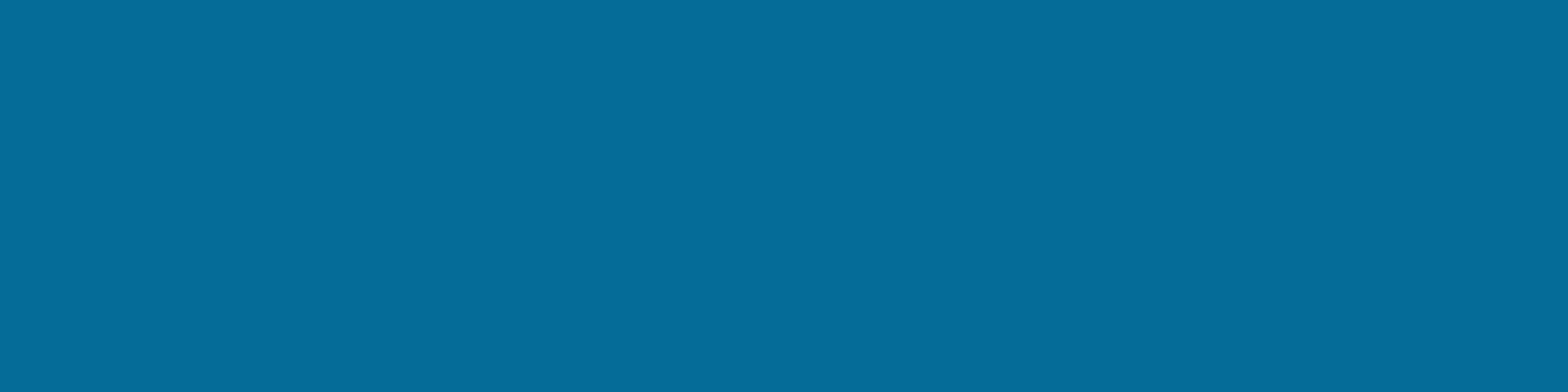 REQUIRED TAX & BUDGET PUBLICATIONS
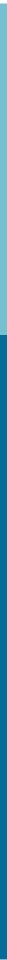 Motion – Increase over no-new-revenue rate“I move that the property tax rate be increased by the adoption of the tax of $0.342000, which is effectively a 4.8 percent increase in the tax rate.”Property Tax Code Sec. 26.05(b)
Publication – Increase in budgeted revenues“This budget will raise more revenue from property taxes than last year’s budget by an amount of $4,795,437 which is a 6.8 percent increase from last year’s budget, and of that amount $1,445,056 is tax revenue to be raised from new property added to the tax roll this year.”Local Government Code Sec. 102.005(b)
Ordinance – Increase in taxes for maintenance and operationsThe tax rate will effectively be raised by 2.9% and will raise taxes for M&O on a $100,000 home by approximately $6.43Property Tax Code Sec. 26.05(b)(1)(B)
Newspaper Notice – Increase in tax levyTotal tax levy on all properties increased $4,761,433 or 6.86 percentProperty Tax Code Sec. 26.06(b-2)
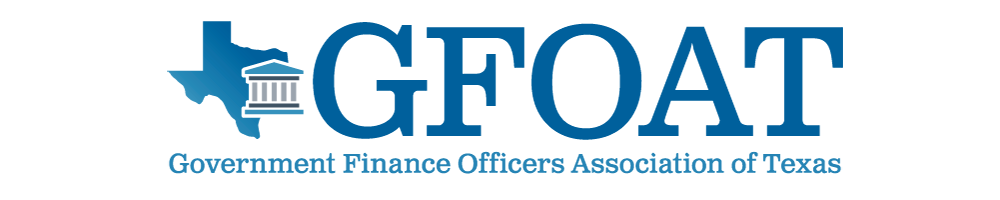 NOTE:  These represent some, but not all the various required publications
[Speaker Notes: *Two governing statutes – Tax Code Section 26 & Local Government Code Section 102.005 & 102.006
*Each require specific notices and publications
Newspaper Property Tax Hearing was published 8.20.21]
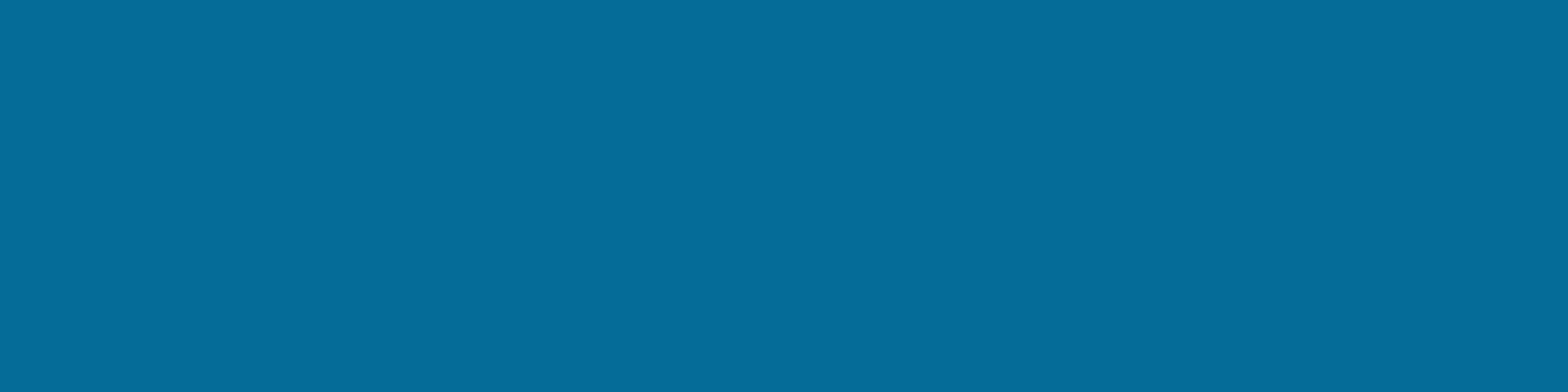 REQUIRED MOTION LANGUAGE
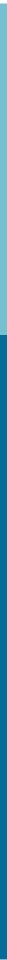 Motion – Increase over no-new-revenue rate“I move that the property tax rate be increased by the adoption of the tax of $0.342000, which is effectively a 4.8 percent increase in the tax rate.”Property Tax Code Sec. 26.05(b)
* Not impacted by current year sales tax for property tax reduction
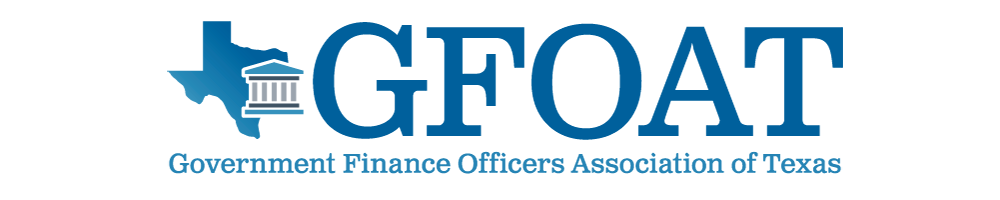 [Speaker Notes: Should look familiar
Most closely matches the true impact to a typical taxpayer
Does not “hide” the rate change caused by rising values]
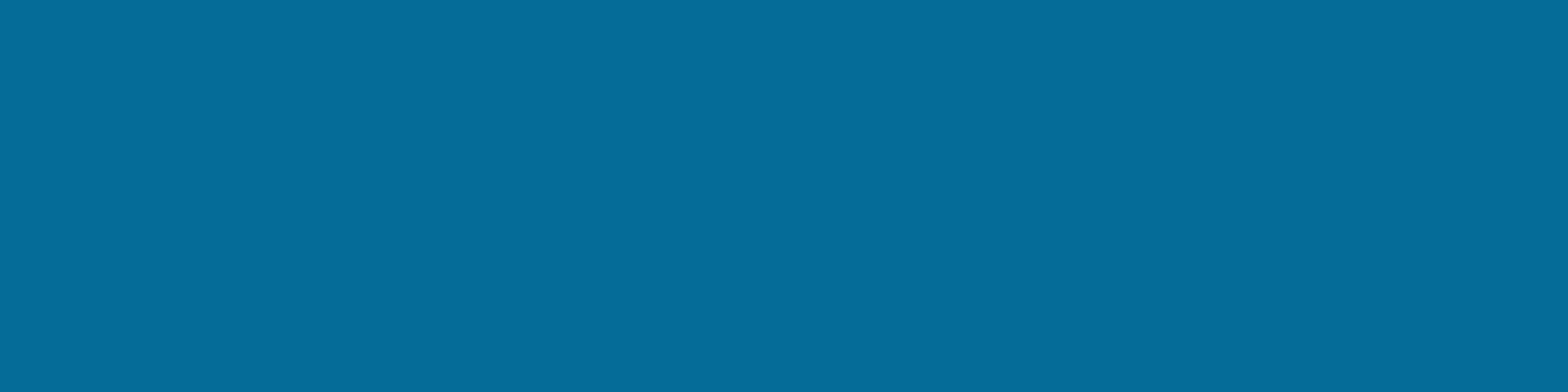 REQUIRED PUBLICATION LANGUAGE
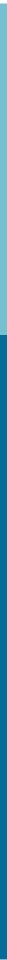 Publication – Increase in budgeted revenues“This budget will raise more revenue from property taxes than last year’s budget by an amount of $4,795,437 which is a 6.8 percent increase from last year’s budget, and of that amount $1,445,056 is tax revenue to be raised from new property added to the tax roll this year.”Local Government Code Sec. 102.005(b)
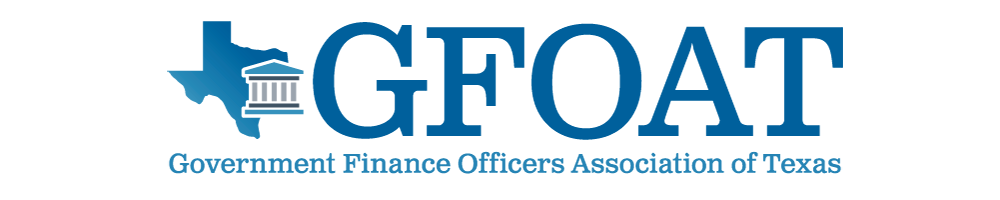 * Due to 1.6 cent increase
[Speaker Notes: Language included in Budget Public Hearing Notice & front page of the budget document]
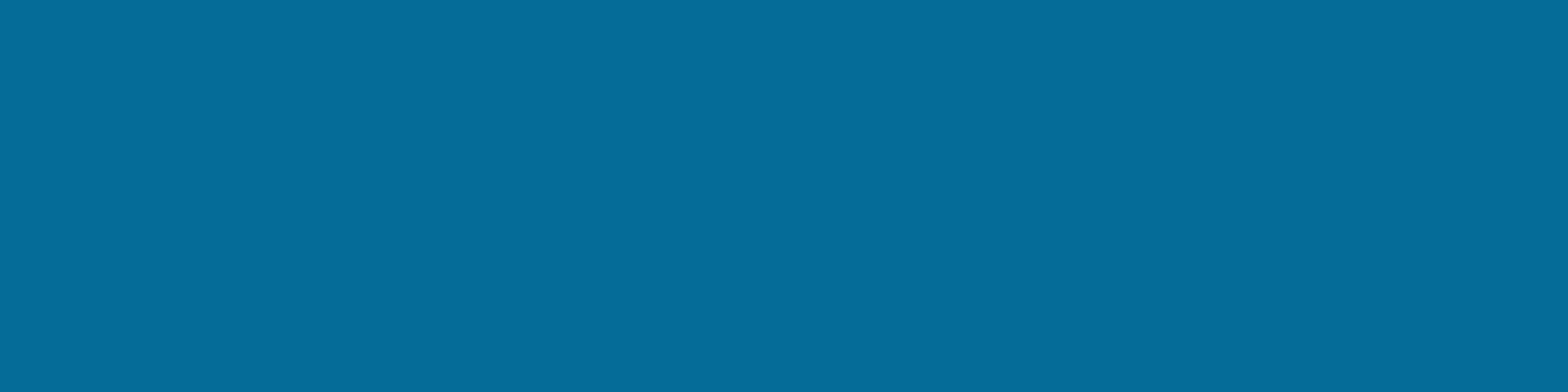 REQUIRED ORDINANCE LANGUAGE
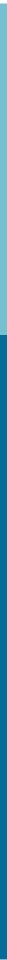 Ordinance – Increase in taxes for maintenance and operationsThe tax rate will effectively be raised by 2.9% and will raise taxes for M&O on a $100,000 taxable value by approximately $6.43Property Tax Code Sec. 26.05(b)(1)(B)
The tax rate is made up of two components – the M&O rate and the debt rate
The City’s 4.8% total rate increase based on separate calculation that does not take into account current sales tax or the two components.  The conflicting separate M&O calculation is created by the sales tax for property tax reduction component of the calculation
[Speaker Notes: The sales tax offset changes each year, therefore the rate looks changed when it’s not
City is blessed with a large offset – 12.8 cents or $27 million, makes this calculation wonky every year]
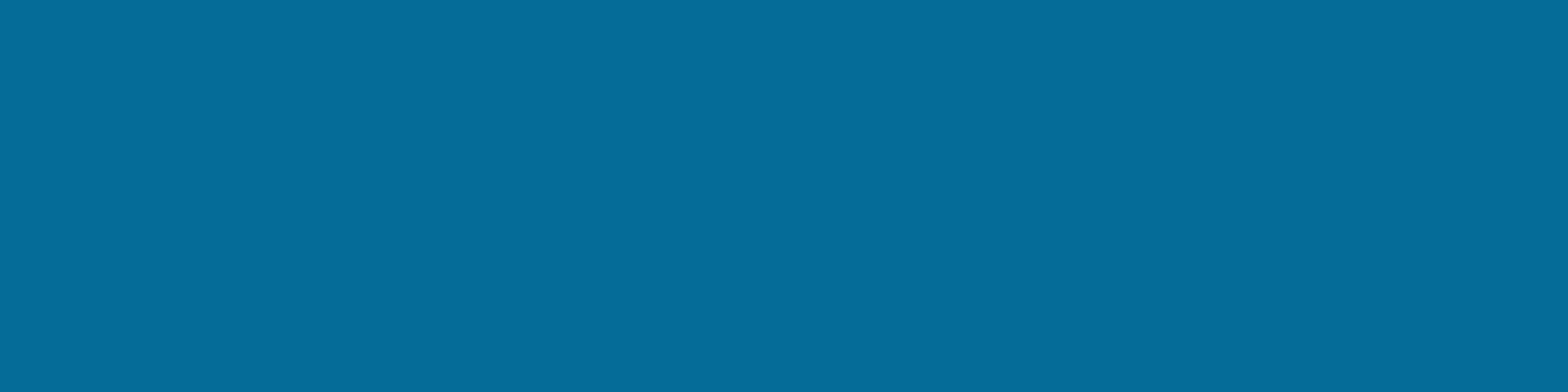 TAX RATE NOTICE
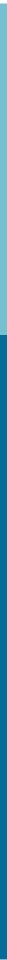 Notice of Public Hearing on Tax Increase, as published
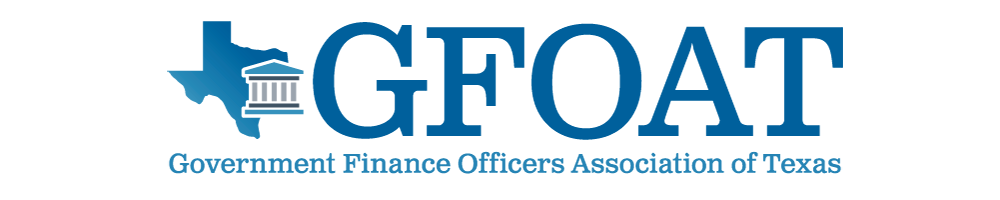 Per Property Tax Code Sec. 26.06
[Speaker Notes: See notes from next slide
Published in Round Rock Leader August 19th, also part of website notice
*Total tax rate comparison – biggest fusses we get from legislators and taxpayers is that we get unfair advantage when values go up]
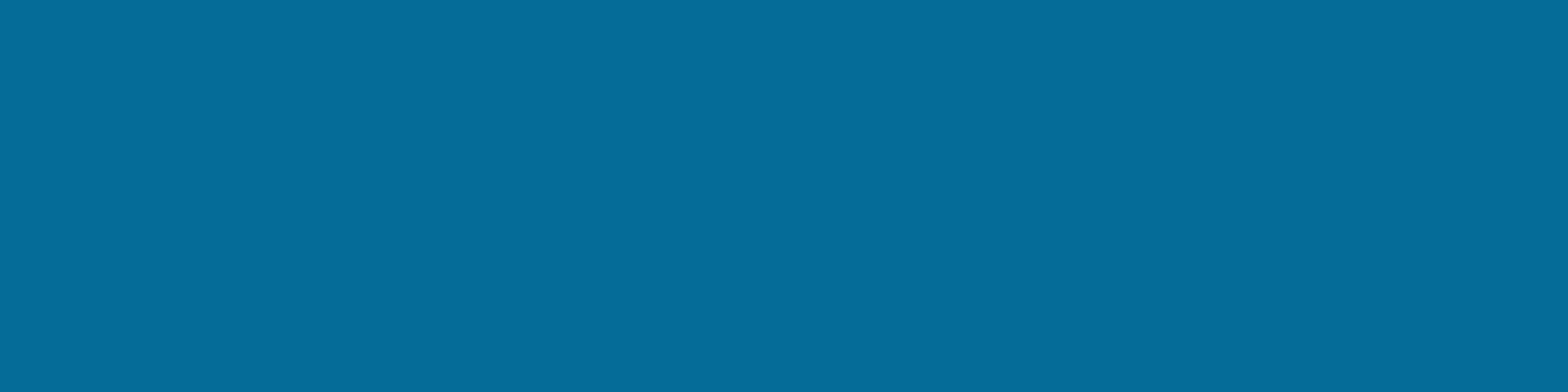 TAX RATE NOTICE
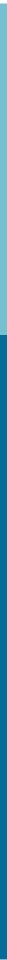 Total Tax Rate
Presents adopted rates NOT adjusted for change in values
Compares nominal rate to nominal rate
Does highlight the rate decrease when values rise
Average Homestead Taxable Value
Based on Average taxable value, not Median
Tax on Average Homestead
Average taxable value and nominal rate for each year 
Compares two different data sets
Total Tax Levy on All Properties
Prior year is based on actual collections
LGC 102.005 notice is based on prior year budget
Current year levy is as calculated based on strict calculation of levy
City’s budget reflects expected collections on properties still in ARB
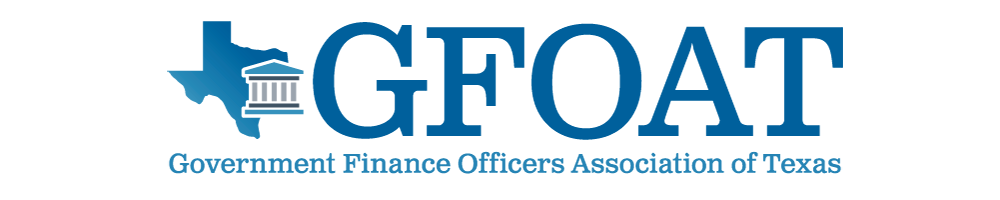 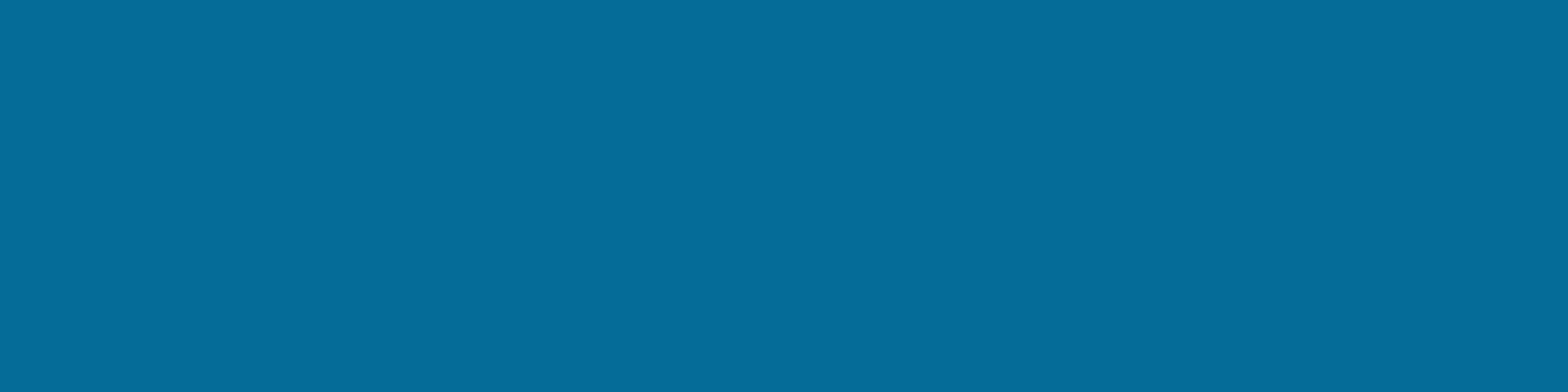 MEDIAN VS. AVERAGE
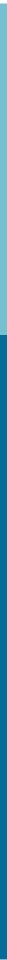 The Median is the middle value in a dataset  
Half the homes are higher in value, and half the homes are lower in value
Has been CORR standard indicator for taxable home values
The Average is found by dividing the sum of all values by the number of items in a dataset
Starting in 2019 law now requires use of average in notice publication
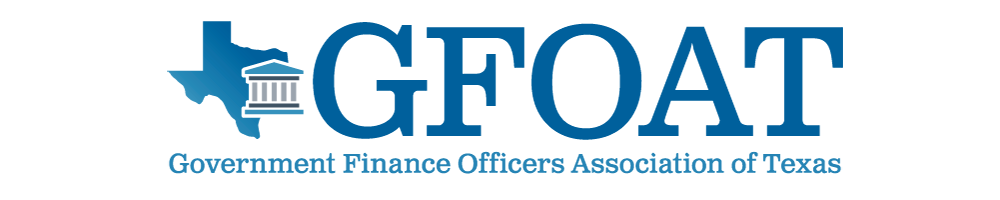 [Speaker Notes: The median on here is all of the houses versus the average on here is just the on the homesteads.]
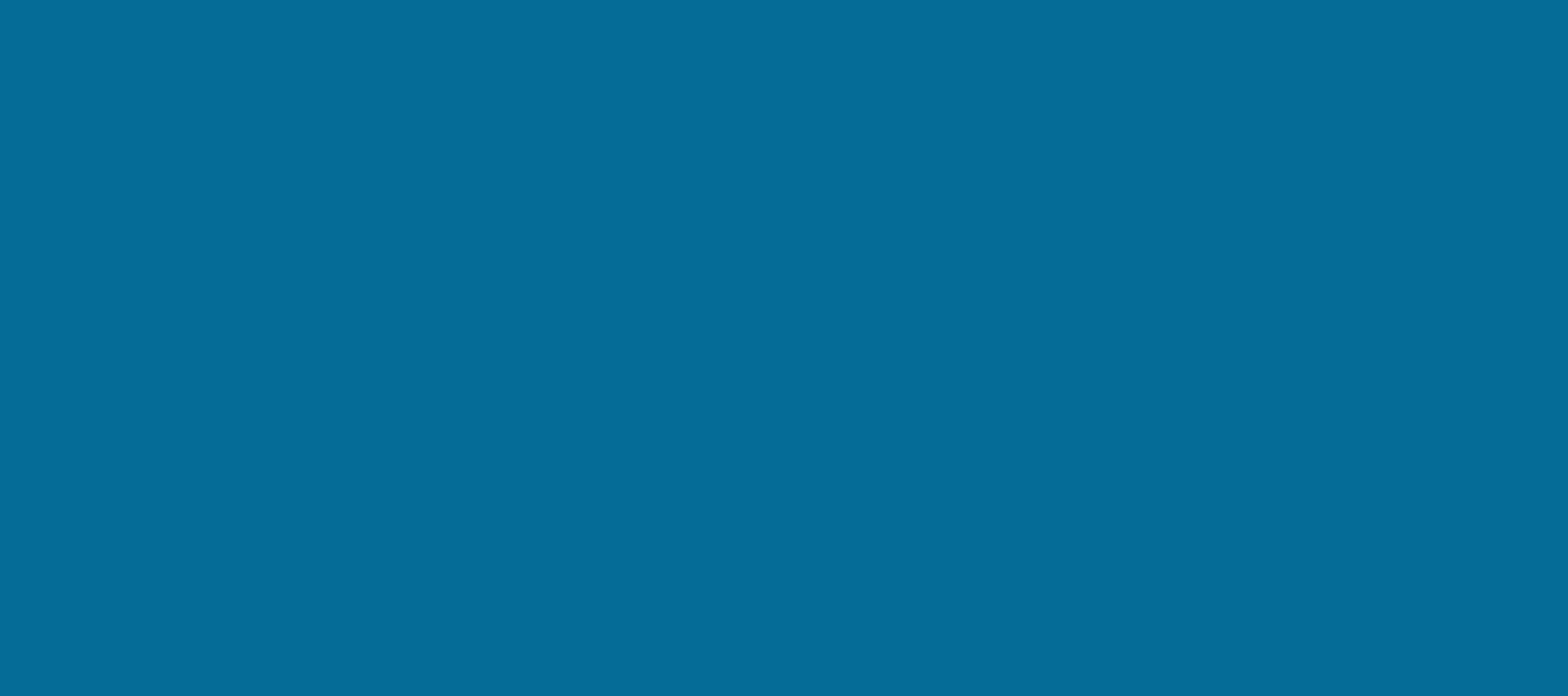 Rough SeasIssues with the Calculation
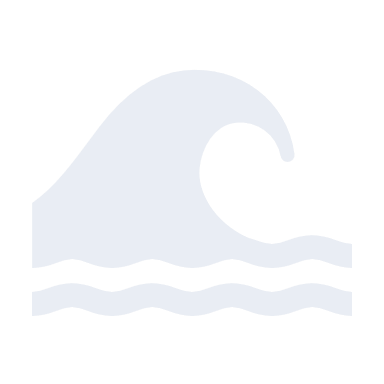 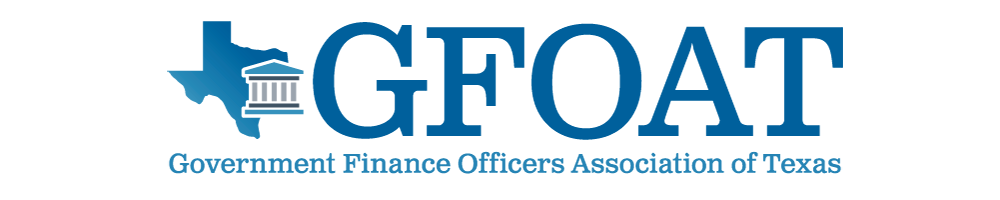 [Speaker Notes: Mostly the basics of what state statute requires
Some on tax rate, since most cities adopt their budget in conjunction with the tax rate]
The Trouble with TIRZs Part 1.
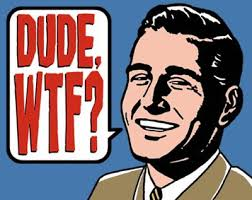 A TIRZ increases the impact of the SB2 revenue cap, accelerating the decrease in the tax rate and decreasing your overall revenue. It also shifts the tax burden to residential taxpayers.
Why?
Residential Values are increasing faster than Commercial Values
You are decreasing your tax base in tax rate calculation.
The Trouble with TIRZs Part 2.
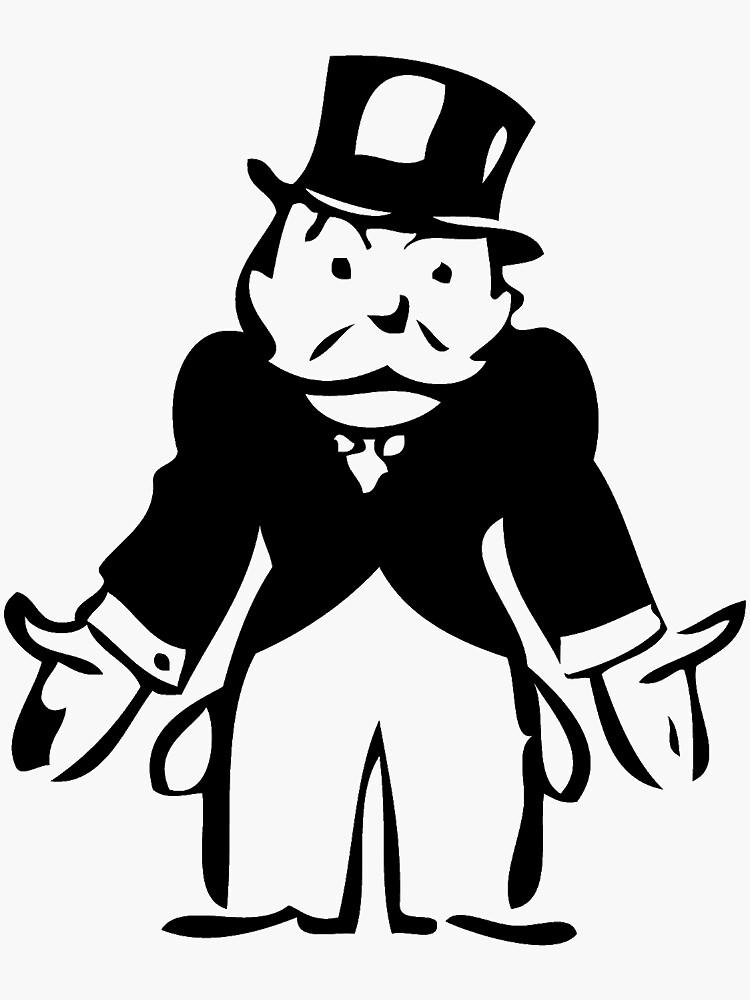 If you have a TIRZ and your municipality contributes at a rate higher than your MO/Total Tax Rate, 
 Then you will consistently show that you are collecting more in debt service than what is being shown as revenue in your I&S fund.
This will result in your municipality showing to have excess debt collections when that revenue went to the TIRZ
You will then have to come up with another revenue source to pay your debt services
Tactics To Mitigate Excess Debt Collections
Solution #1
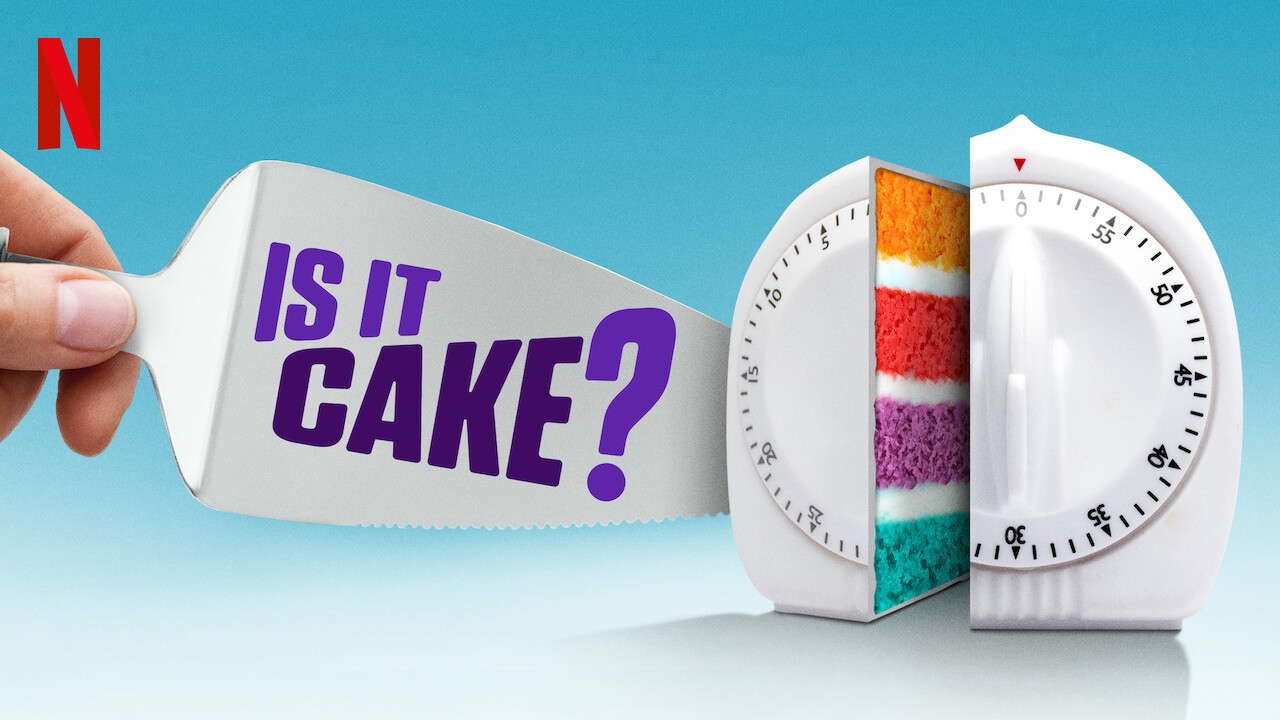 Increase your debt calculation by the difference, negating the impact.

Pros: 
This will offset any loss revenue
It will show up as debt you are not going to issue during the year
Simplest method

Cons:
Not Transparent
Disingenuous
Solution #2
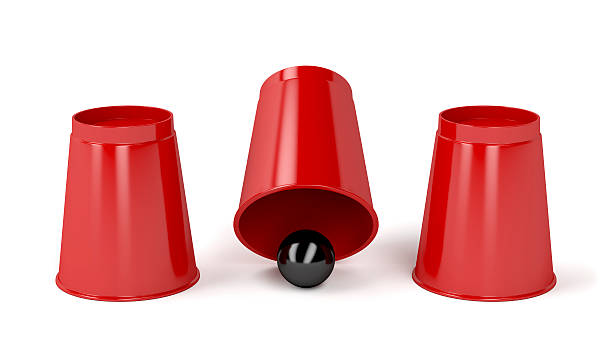 Plan to use other revenues to pay for debt, knowing you will face a revenue shortfall. 

Pros: 
Transparent (kind of)


Cons:
Revenue diverted from other sources
Understand the Appraisal Roll(s) & Check Them Twice
Review what changed from prior years – use your preliminary certified estimate and start now!
Examples: 
Compare amount in Section 5 and 6 to prior years
Are these amounts included in your total prior year tax roll?  You may need to adjust your worksheet
Is your CAD estimating the amounts in 6B? Make sure you understand how this is calculated BEFORE it is certified
Business Personal Property – can vary widely year to year
Do the exemptions make sense?
[Speaker Notes: I have a horror story about this]
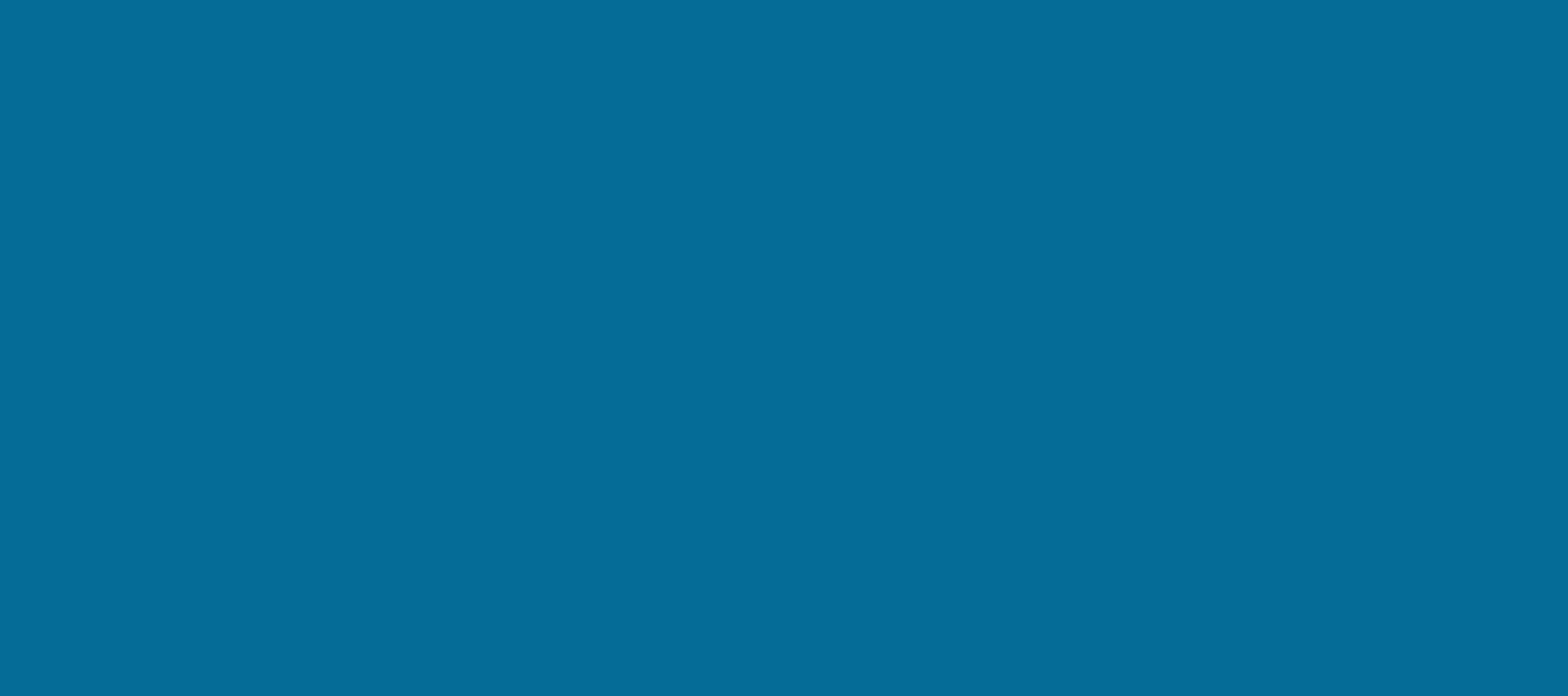 Arriving in PortTips & Tricks
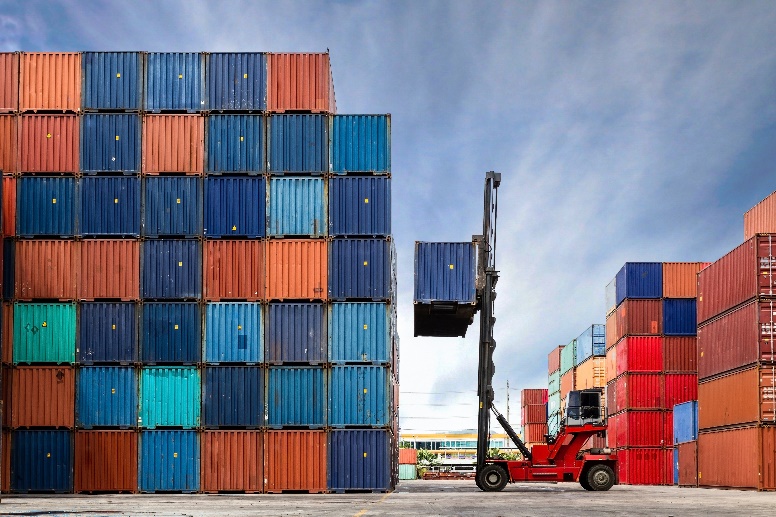 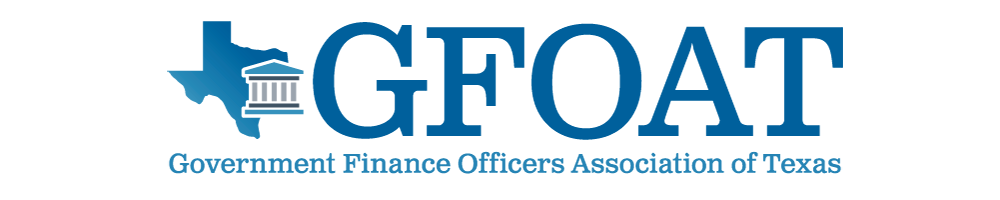 [Speaker Notes: Mostly the basics of what state statute requires
Some on tax rate, since most cities adopt their budget in conjunction with the tax rate]
Property Tax Abatements vs. Reimbursements
Balancing your Tax Rate – Tips & Tricks
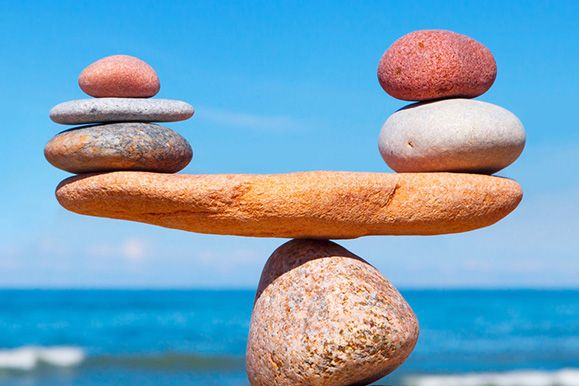 Try and keep your I&S Rate Flat (don’t let it drop – maintain the “effective” debt rate)
As your M&O decreases you can shift rate over to your I&S and still decrease your tax rate
You can structure debt to maintain your I&S rate by adjusting your first payment when issuing
The VAR is a total rate calculation, 
There is not a law currently that ties you to your published tax rate split, just your total tax rate.
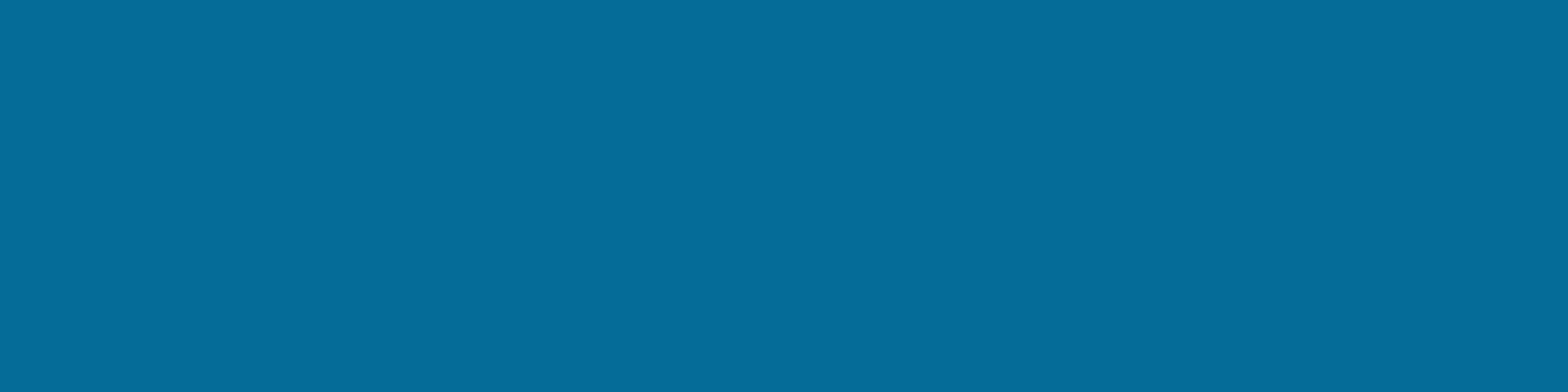 Balancing the M&O and I&S
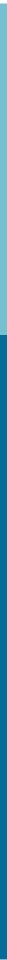 Starting early and planning is important
What are your M&O needs?
What is happening to sales tax if you have a property tax adjustment 
There is an overlap – make sure you don’t take in account adjustments in the overlap quarter
NNR M&O Line 40.A. – October to September receipts (prior FY)
Add’l Sales & Use Tax Line 52 – July to June => July thru September of prior year overlaps
Look at your I&S needs
What is your amortization schedule for not just this year, but for the next 2 to 5 years
Do you have other contributions?
Self supporting; Support from other funds; Impact fees; Interest earnings; Excess fund balance(s)
If you levy it for debt, it must be used for debt, however:  under levying is a bigger problem than excess collections
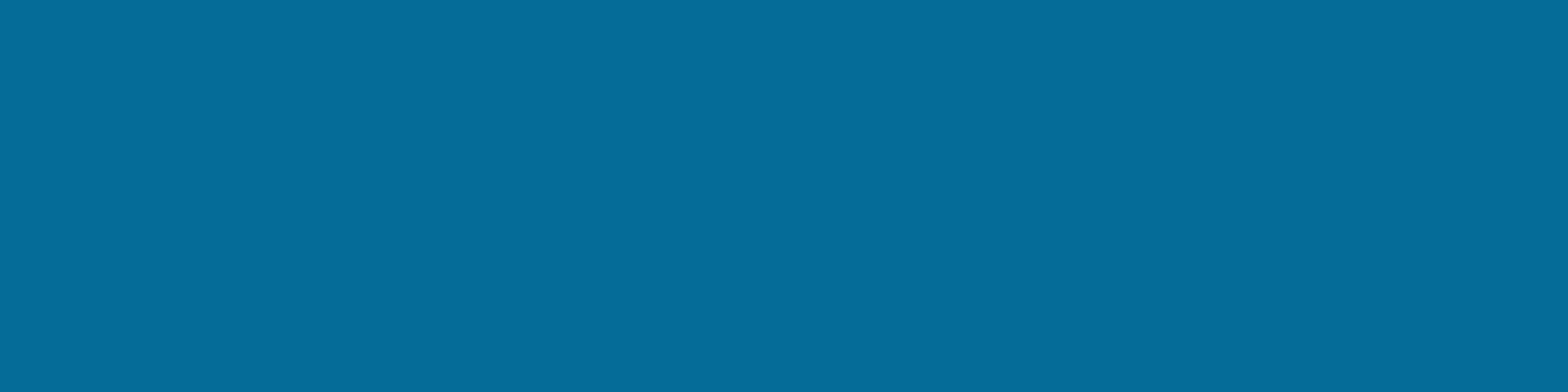 Final Tips
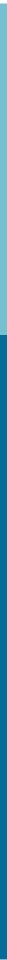 Prepare early!  Expect some changes and clarifications for 2025
Remember, the legislature is in session!  
There could be changes for Tax Year 2025 and will almost certainly be changes for Tax Year 2026
Read the Tax Code and have a check list ready
Do a practice run through with prior year forms and data
Stay consistent with prior years 
Talk to your chief appraiser(s)  and tax assessor collector(s) – early and often
New forms probably won’t be ready until mid-July or later
Remember, the legislature is in session!
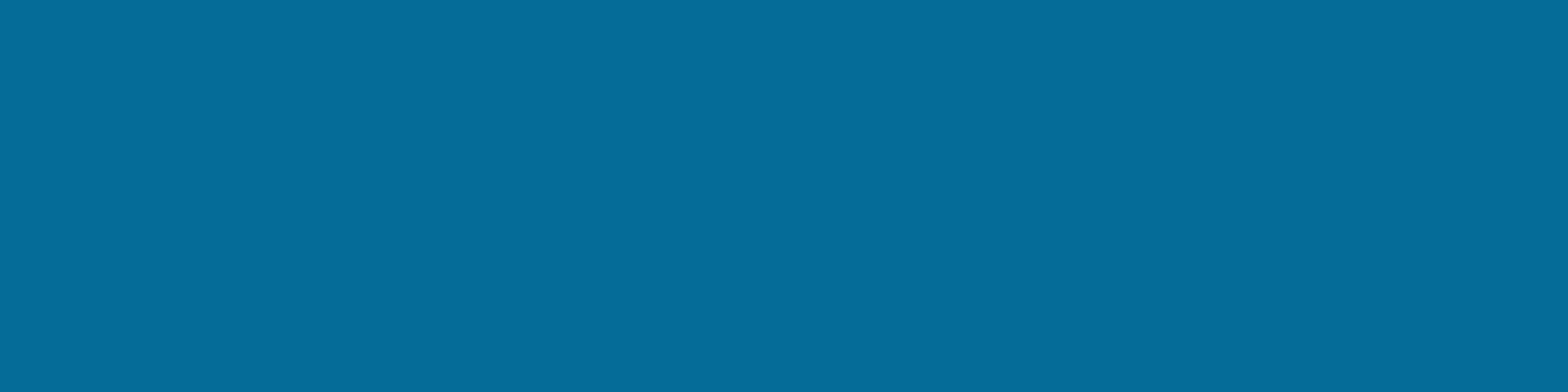 Final Tips, continued
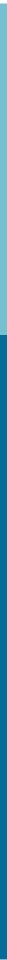 Check your website, taxpayer website(s) and links before, during and after the adoption process
Reach out to your finance director friends at other cities
Caution:  
Be careful about copying other cities or prior years without understanding what may be different for your city
Citizens are getting more and more educated.  Be prepared to support your data!
Questions? Help?
TML, Comptroller’s TNT staff, your City Attorney and GFOAT 
Other Presentations:  I&S Rate presentation at Fall 2024 GFOAT by Steven Murray & Tania Askins, Hilltop Securities
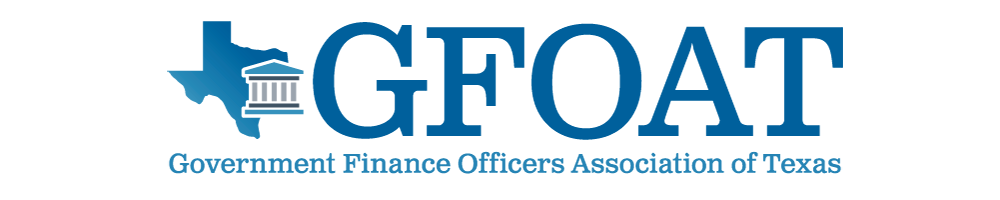 Compliance With State Law
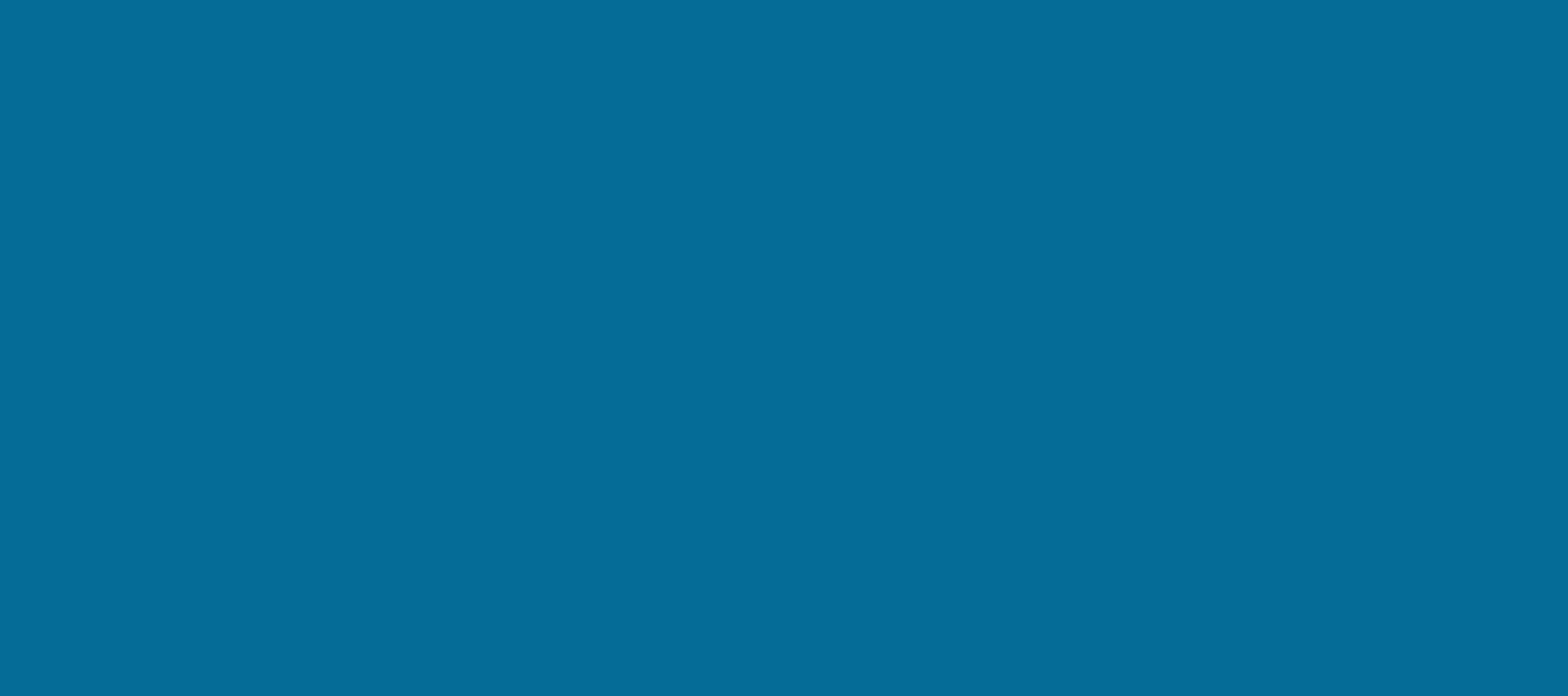 Failure to adopt by deadline
Defaults city to lower of NNR or prior year tax rate
Failure to comply with TNT
Any taxable property owner can challenge if failure to comply was not in good faith
Good faith: consistency, consultation and documentation very important!
But remember, there is no Property Tax Police
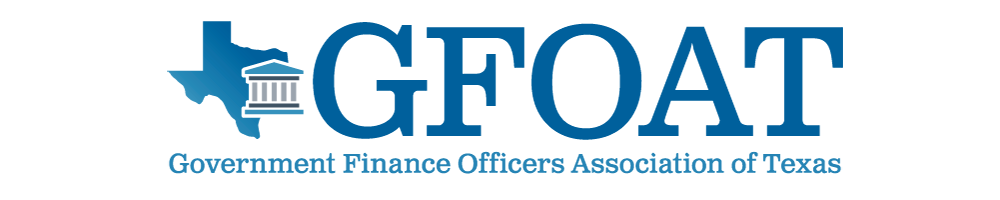 [Speaker Notes: Budget – if you don’t comply with Chapter 102, presumably budget is subject to challenge. But have to ask what is the remedy? Invalidate budget and require city to adopt another? If you don’t adopt budget on time, Local Government Code Section 102.009’s mandate that a city spend money only in compliance with an adopted budget to mean that if no budget is adopted, then no money may be spent by the city. “The governing body may spend municipal funds only in strict compliance with the budget.” 

Tax Rate – failure to adopt tax rate by deadline – default is that city adopts lower of the effective tax rate or the previous year’s tax rate. TC 26.05(c). Failure to comply with Truth in Taxation process in Chapter 26/Sec. 140.010 – 26.05(e) - A person who owns taxable property is entitled to an injunction restraining the collection of taxes by a taxing unit in which the property is taxable if the taxing unit has not complied with the requirements of this section and the failure to comply was not in good faith. An action to enjoin the collection of taxes must be filed prior to the date a taxing unit delivers substantially all of its tax bills.

Audit – no penalty listed. Presumably civil mandamus action to require city to perform audit. 

For all of the above – bad press.]
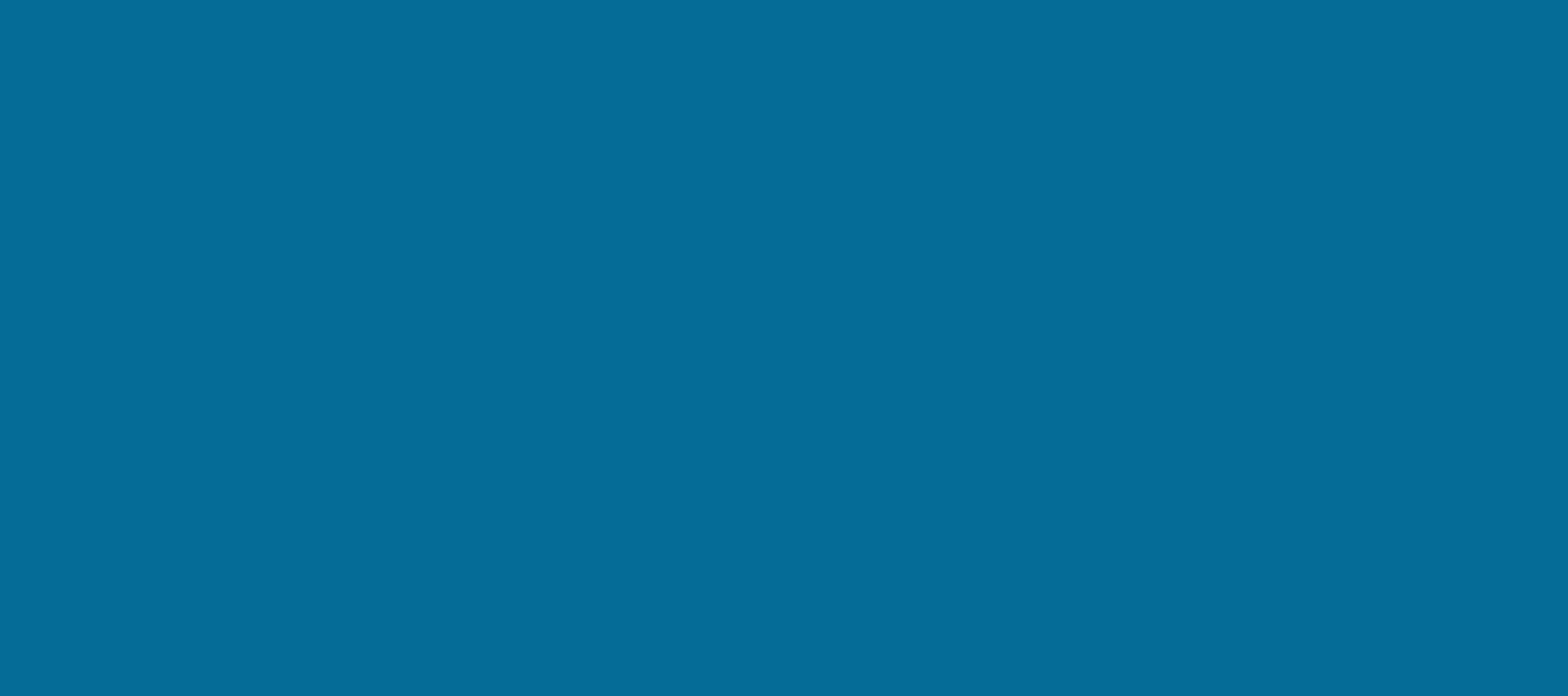 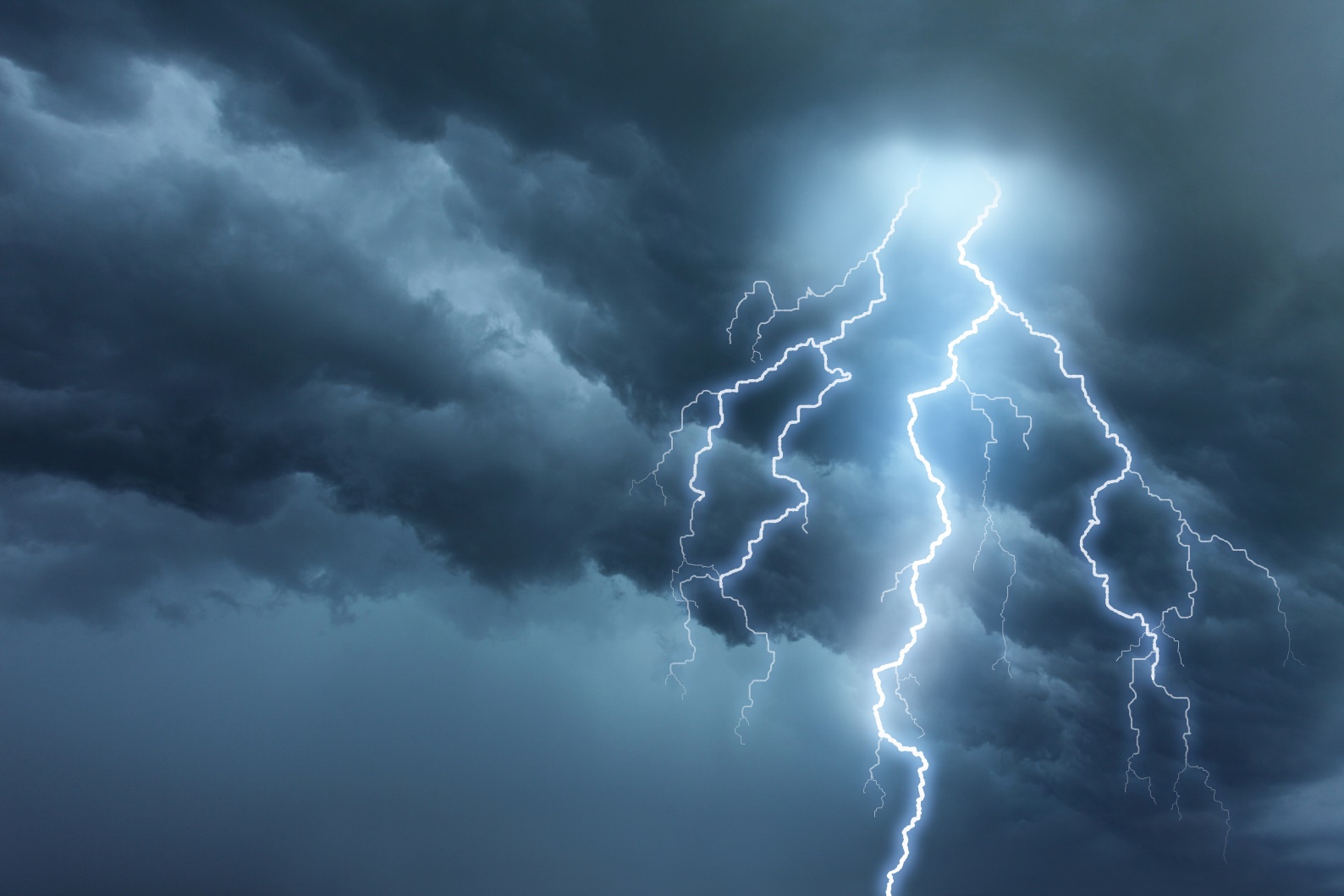 Legislative Storm Watch
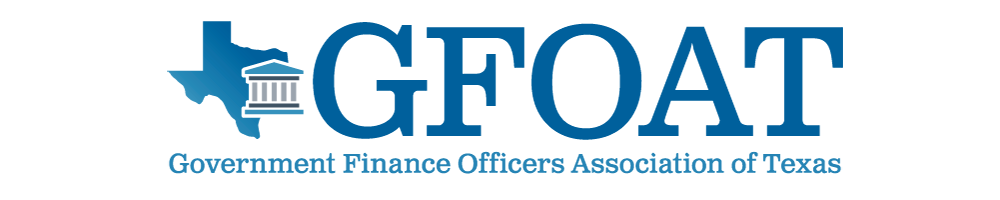 [Speaker Notes: Mostly the basics of what state statute requires
Some on tax rate, since most cities adopt their budget in conjunction with the tax rate]
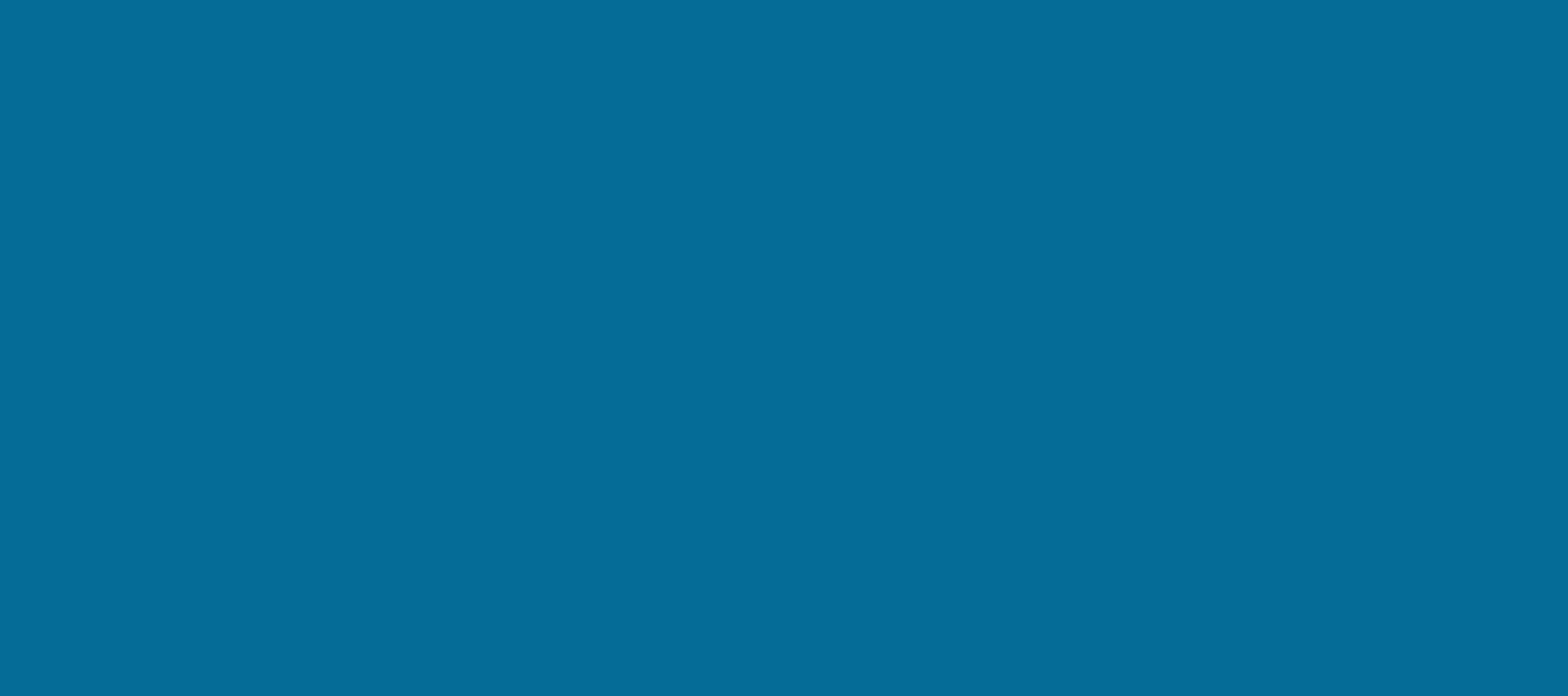 Questions
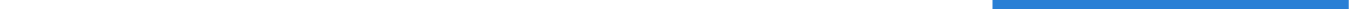 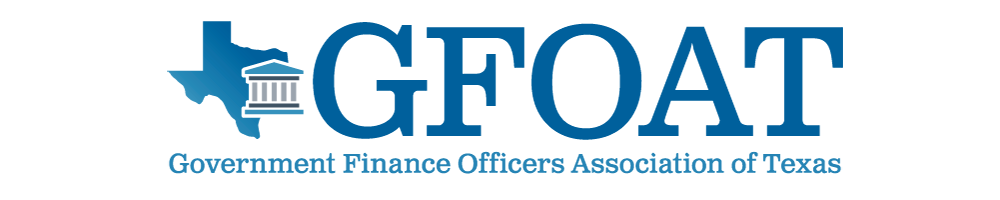 [Speaker Notes: Mostly the basics of what state statute requires
Some on tax rate, since most cities adopt their budget in conjunction with the tax rate]